Chapitre 3. Gérer le temps de travail, les absences et les congés
5. Arrêts de travail
5.1. Contexte juridique
Lorsqu’un salarié est en arrêt maladie, aucun salaire ne lui est dû car il n’existe plus de contrepartie. 
Cependant, la Sécurité sociale prend la relève de l’employeur et verse des indemnités journalières au salarié, s’il justifie plus de 200 heures de travail au cours du trimestre qui précède le mois de l’arrêt. 
Ces indemnités peuvent être améliorées par les conventions collectives qui prévoient que l’employeur complète les indemnités journalières de la Sécurité sociale pour un maintien du salaire.
5. Arrêts de travail
5.1. Contexte juridique

Afin d’éviter les arrêts abusifs dans le privé, les conventions collectives et la Sécurité sociale prévoient un délai de carence de trois jours au cours duquel aucun salaire n’est versé.
Au-delà des trois jours de carence, la rémunération versée par l’employeur dépend de la convention collective applicable et de l’ancienneté du salarié dans l’entreprise.
5. Arrêts de travail
5.1. Contexte juridique
Lorsque l’arrêt de travail est imputable à une maladie professionnelle ou un accident du travail, le salaire est maintenu à 100 % y compris durant le délai de carence. 
En cas de maintien du salaire pendant l’arrêt de travail, la subrogation permet à l’employeur de percevoir directement les indemnités journalières à la place du salarié. À l’employeur alors de maintenir le salaire (indemnité journalière + salaire).
5. Arrêts de travail
5.2. Attestations et déclarations à remplir lors d’un arrêt
1 - Attestation de salaire (maladie, maternité) : pour percevoir des indemnités journalières, le salarié doit avoir travaillé 200 heures lors des 3 derniers mois. L’attestation de salaire est complétée par l’employeur puis envoyée à la CPAM. Elle permet à la Sécurité sociale de calculer les droits du salarié. Ce document est inutile dans les entreprises qui utilisent la déclaration sociale nominative (DSN).
2 - Attestation de salaire (accident du travail, maladie professionnelle) : elle est complétée par l’employeur puis envoyée à la CPAM. Elle permet à la Sécurité sociale de calculer les droits du salarié. Ce document est inutile dans les entreprises qui utilisent la déclaration sociale nominative (DSN).
Cette attestation n’est plus nécessaire si l’entreprise utilise la DSN.
(Déclaration sociale nominative)
5. Arrêts de travail
5.2. Attestations et déclarations à remplir lors d’un arrêt de travail
3 - Déclaration d’accident du travail : elle est complétée par l’employeur puis envoyée sous 48 heures à la CPAM avec accusé de réception (AR). Ce document est indispensable pour assurer une prise en charge à 100 % du salarié.
4 - Feuille d’accident du travail : elle est remise à l’assuré qui devra la présenter aux praticiens (médecins, hôpitaux, pharmaciens) lors de chaque consultation pour une prise en charge à 100 % des dépenses induites par l’arrêt. Ce document est remis dans les 24 heures à l’assuré et à la CPAM.
La feuille d’arrêt de travail complétée par le médecin lors d’un 
arrêt pour maladie ou accident non professionnel doit être remise 
à l’employeur et à la CPAM sous 48 heures.
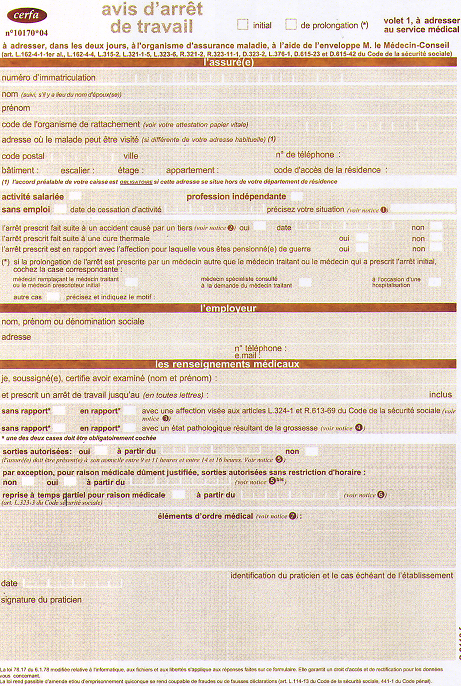